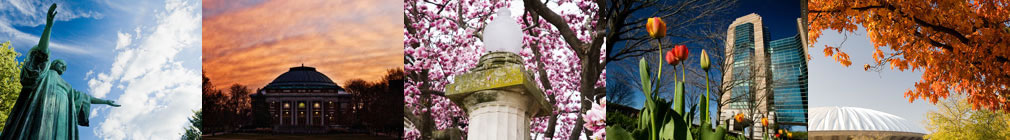 IHR-Faculty/Staff Assistance Services
Introduction to FSAS ServicesThe Needs of the Work Group
Morris Mosley LCSW Work Group Specialist Faculty-Staff Assistance
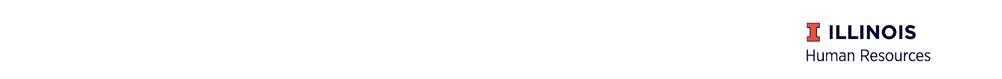 Problem-Solving and Problem-Reconciliation
Your unique perceptions
Emotions
Problem-Solving
Group Process
Individual Process
It’s About All of Us
(group centered)
It’s About Me (self-centered)
Avoidance
(fear of conflict)
Past Trauma
 (boundaries)
Competing Process
It’s Win-Lose (face-saving)
Seeking Solution
Anger
(other’s)
Implicit Bias
(learning & behavior)
Obstacles
Improving Working Relationships
It’s Adversarial (diminish others)
Culture
(perspective)
Entitlement (most deserving)
Life Experiences
Choice
Collective
Self-awareness
Ownership
The Development of Problem-Solving Skills
Childhood Conflict
Adolescent Conflict
Adult Conflict
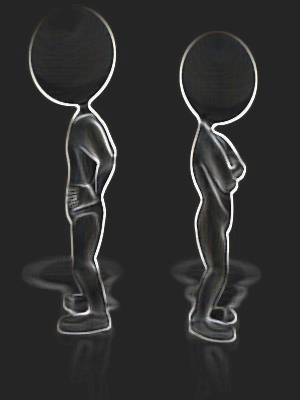 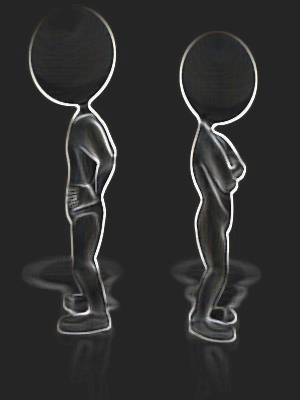 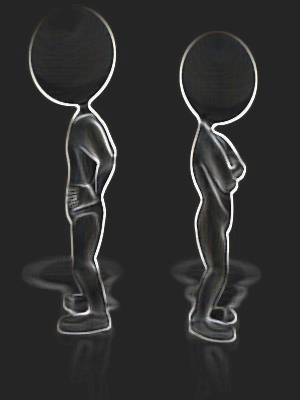 We seek resolution by adult intervention
We seek resolution through  power
We seek solutions
Dependency
Frustration 
Concrete thinkers
Egocentric
Win-Lose
Power-struggle
My way
Self-absorbed
Common Ground
Collaboration
Compromise
Innovation
Specific: Problem-Solving Paths & Obstacles
Process
Motivation
Emotions
Behavior
Solution
Direct Resolution
Curiosity
Engagement
Blame
Direct Fault
Avoidance
Accusatory
Parent/Child
Redirect Ownership
Innocence
Helplessness
Self-Serving
My Agenda
Entitlement
Controlling
Presenting Behavior
Underlying Need
Presenting
Behavior
Underlying Need
Anger Management
Coping with Emotional Pain
Conflict-Avoidance
Problem-solving skills
Leadership Skills
Micro-managing
Frustration Tolerance
Anticipated Loss
Approval-Seeking
Self-definition
Fear and Anxiety
Anticipated Pain
Avoidance of responsibility
Owning Choices
Controlling Behaviors
Fear of Losing Control
Self-Acceptance
Intolerance of  Imperfection
Bullying
Fear of Inadequacy
Bias
Self-awareness
Problem-Solving: A Workplace Model
Accountability
Problem Solving (process)
Conflict/ Problem
Learning
Outcomes
Decision-Making
Event
Self-
Awareness
Focus on the event  (not the participants)
Focus on expanding knowledge base
Focus on ownership (my role in the problem
Focus on 
 choices  ( not compelled)
Learning from one’s own experience
Understanding the Complications of Conflict-Avoidance
Accountability
Problem Solving (process)
Conflict/ Problem
Event
Learning
Outcomes
Avoid Conflict
Decision-Making
Self-
Awareness
Accuse
Direct Fault
Conflict-Avoidance/Blame
Understanding the Complications of Conflict-Avoidance
Accountability
Problem Solving (process)
Conflict/ Problem
Event
Assume or Redirect Ownership
Learning
Outcomes
Decision-Making
Helplessness
Self-
Awareness
Assume Responsibility or Claim Innocence
Parent/Child Rapport
Understanding the Complications of Conflict-Avoidance
Accountability
Problem Solving (process)
Conflict/ Problem
Event
Learning
Outcomes
My Agenda
Decision-Making
Controlling Behavior
Self-
Awareness
Entitlement
Self-Serving
Problem Solving Strategies
Common ground is the overlap between the positions of parties that may otherwise disagree. "Finding common ground" is a technique used to facilitate interpersonal relationships.
Win-Lose
When choosing this strategy, one takes on an adversarial or competitive view. The focus is on achieving immediate goals, with little or no regard for building future relationships.
Compromise is an agreement or a settlement of a dispute that is reached by each side making concessions.
Innovation is the creation and transformation of new knowledge into new products, processes, or services that meet public demand. As such, Innovation is a potential outcome of all efforts to reach resolution.  Innovation is also a survival method.
Collaboration is the action of working with someone to produce or create something.
Influencing Our Perception of Conflict: 
The Acknowledgement of Bias
Naive cynicism is our belief that we see the world as it really is. Although we often don't believe that our judgements are biased, we readily recognize that the judgment of others may be biased.
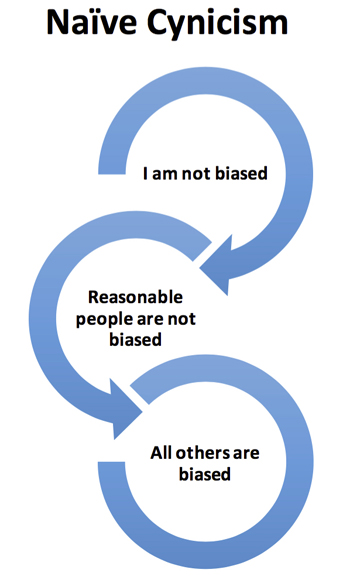 In many difficult situations, feelings are the heart of the matter. 

When our needs are threatened, emotions are triggered. 

Unexpressed feelings may take the form of sarcasm, passive aggression, impatience, etc.
Feelings
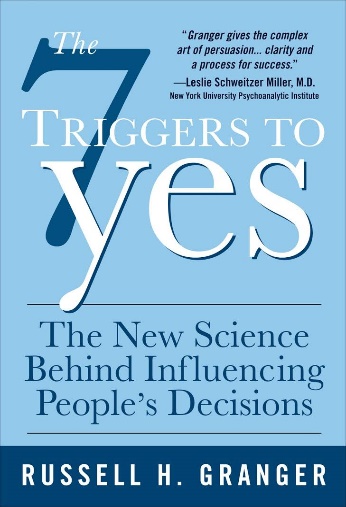 The sooner you notice an emotion is triggered, the sooner you can discover if the threat is real or perceived.
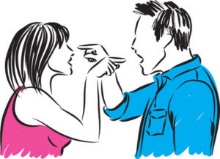 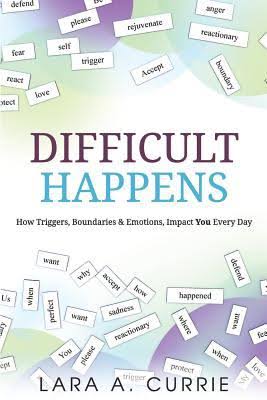 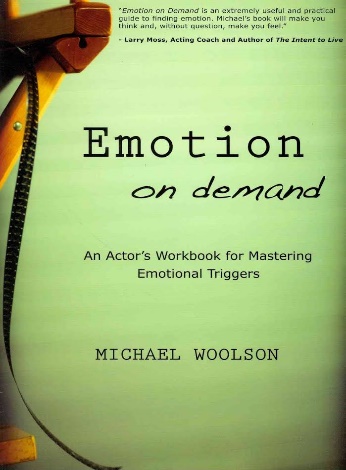 Emotional Triggers
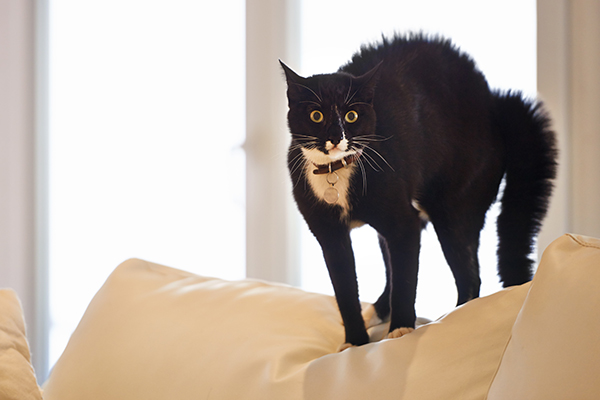 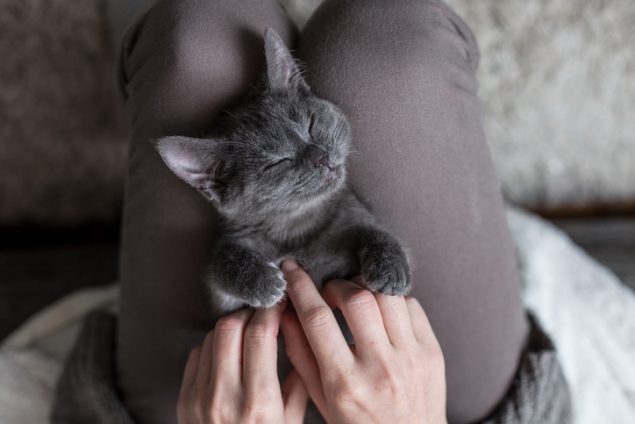 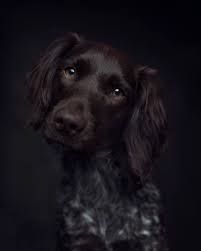 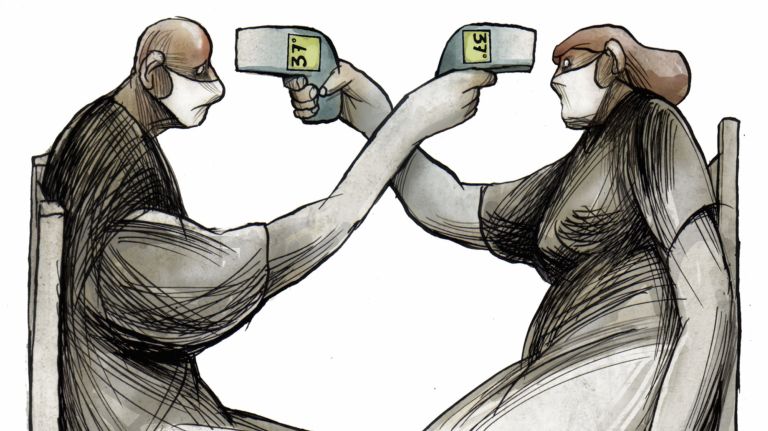 Needs
Approval
Health
Inclusion
Attention
Emotional Triggers
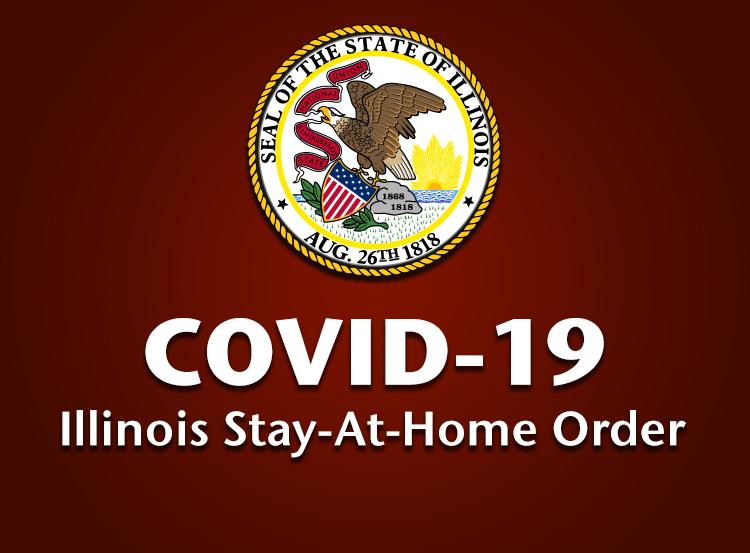 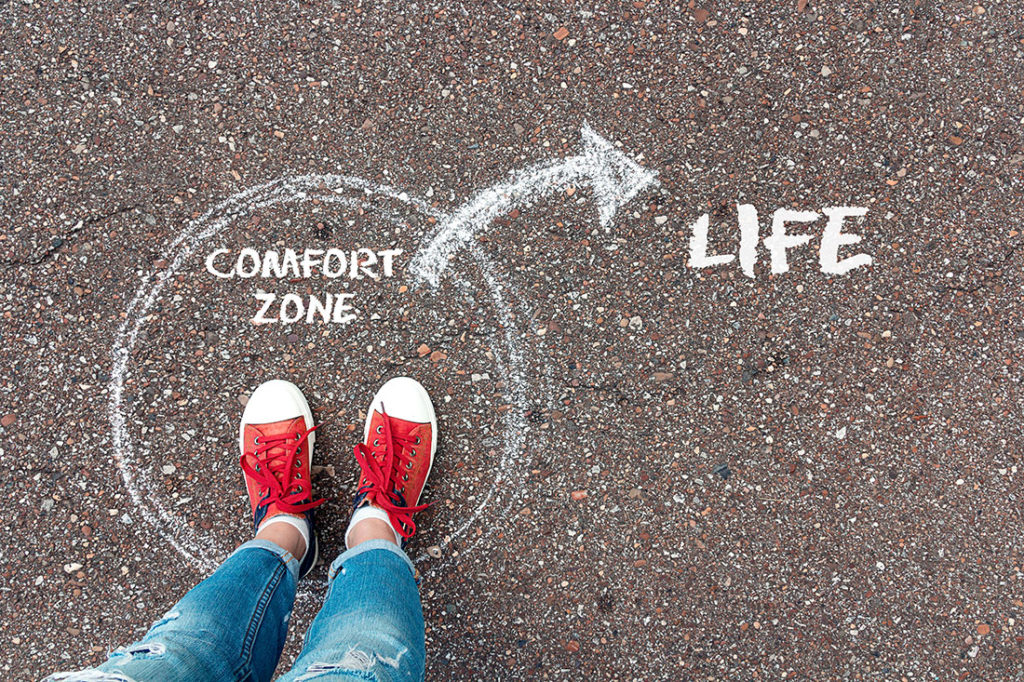 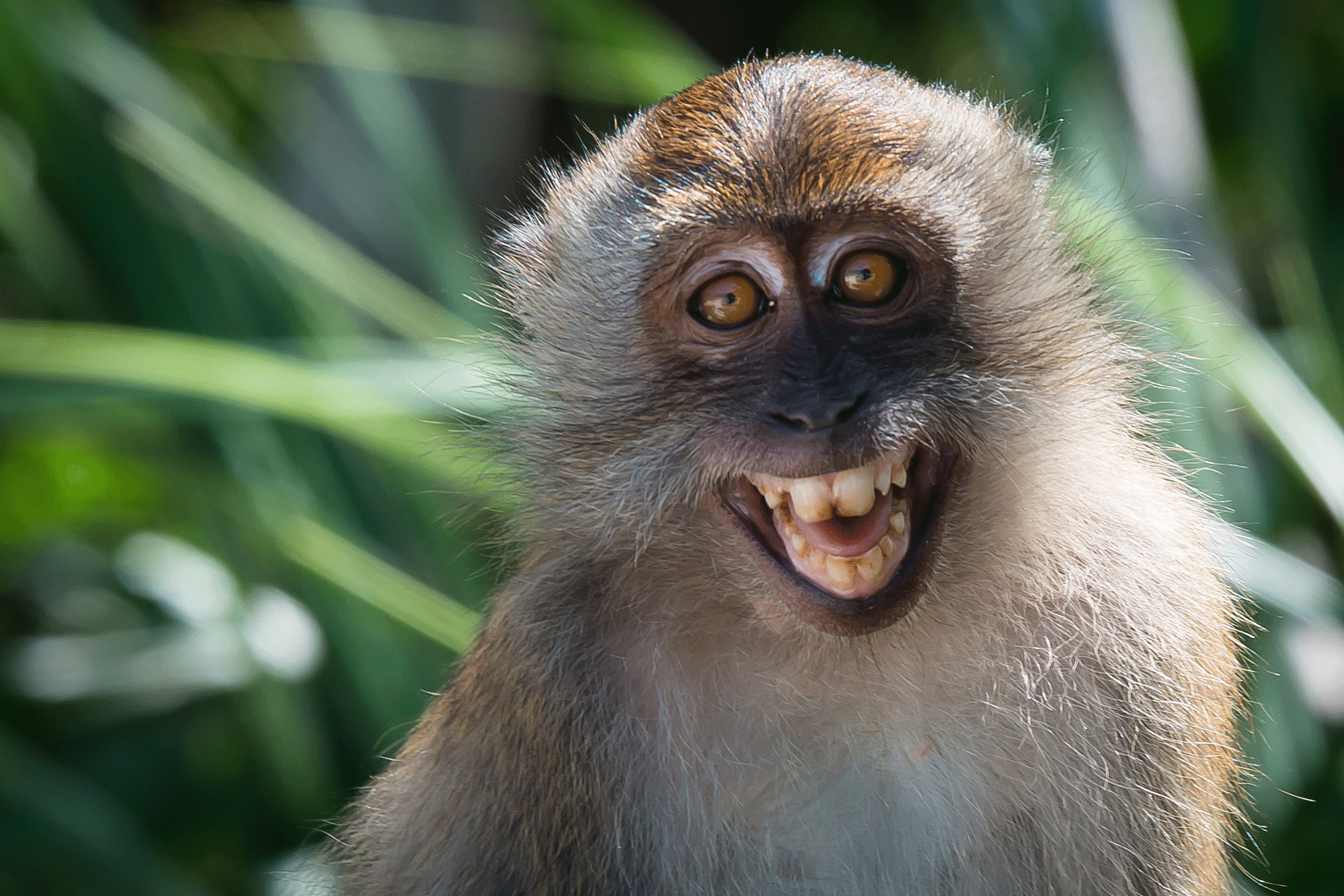 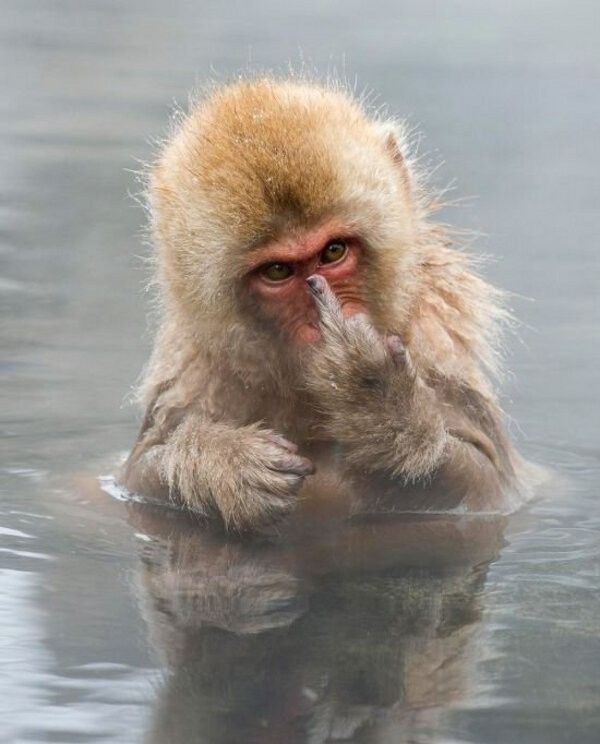 Needs
Comfort
Independence
Acceptance
Control
Emotional Triggers
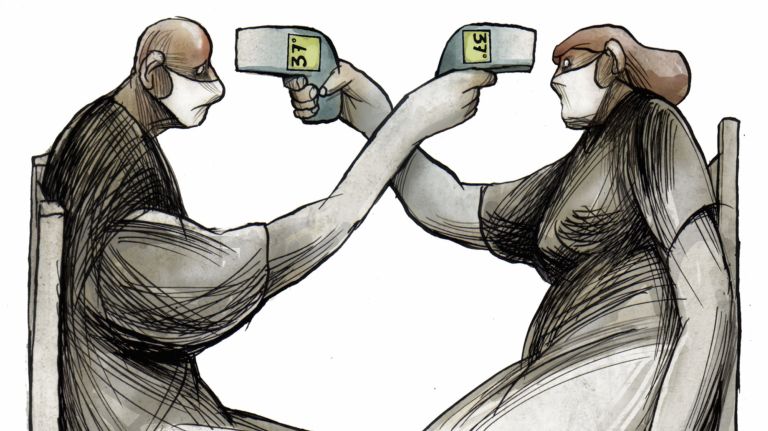 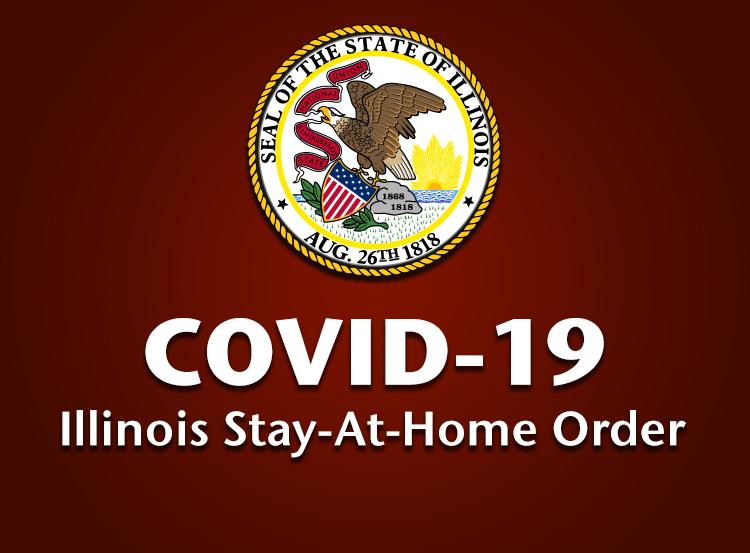 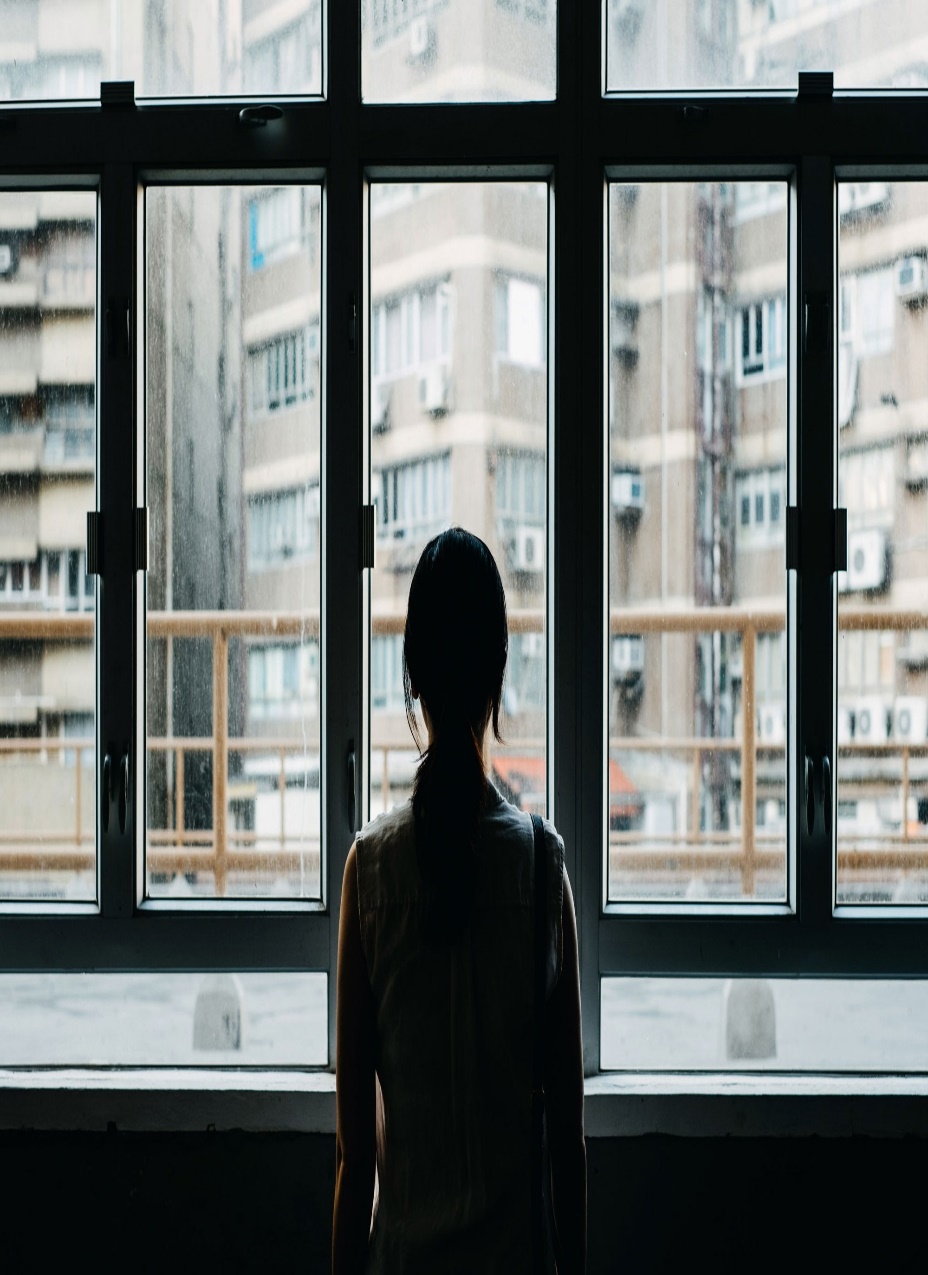 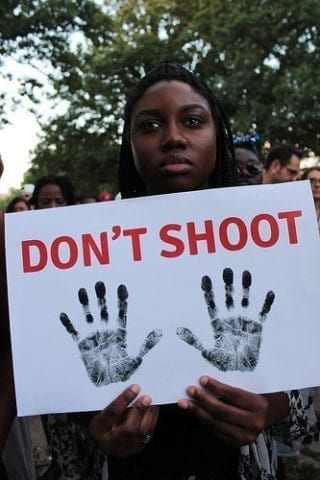 Needs
Justice
Control
Safety
Engagement
Rebuilding Groups and Collective Influence
“Group Emotional Intelligence 
is the ability of a group to generate a shared set of norms that manage the emotional process”

If your group could generate one norm intended to influence your shared work environment, what would it be?
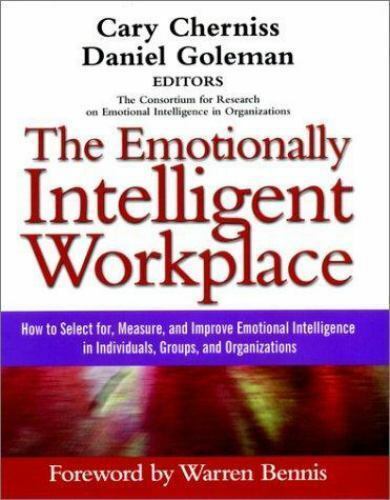 What is collective influence?
Collective Influence
Collaborative Influence
Individual Influence
Competitive Influence
Group Dynamics
Fear:  Conflict
Fear: Loss of Significance
Fear of Retaliation
Fear
Frustration
Interface
Repression
Interface
Passive- Aggression
Loss-Problem Solving
Power-Struggle
Anger
Denial of ownership
Avoidance of conflict
Fear: Futility
Fear: Loss of Approval
Loss of Voice
Intolerance of Imperfection
Hopelessness
Interface
Enabling
Interface
Coping
Avoidance of Disapproval
Indifference
Perception of Incompetence
Job search-Exit
Rebuilding Group Identity :Establishing Shared Norms
Positive Emotion
Feeling joy, hope, excitement, satisfaction
Meaning
Feeling purposeful or a part of something bigger than self
Accomplishment
Feeling a sense of achievement, creation, or contribution
Change Agent
Wellness
Feeling comfortable in your own skin
Finding individual value and  collective worth
The instillation of Hope
The advantages of diverse groups
Engagement
Feeling content in the present moment
Expressing feelings along with thoughts
The need for inclusion
The need for acceptance
Norm for group engagement
Building group trust
Acceptance
Feeling a sense of  belonging and support from others
The challenge of diversity
Growth and Behavior
Human Development
Clarifying 
Beliefs
Social Learning
Behavior is developmentally appropriate
Immaturity
Rigidity
Life 
Experience
Delays  (opposition)
Growth and Beliefs
Behaviors results from an acceptance of responsibility for behavior
An awareness of responsible behavior
Human Development
Clarifying 
Beliefs
An awareness of existing beliefs
Social Learning
Owning  choices
Behaviors result from developmentally appropriate responses
immaturity
rigidity
Life 
Experience
delays
Beliefs and Life Experience
Behaviors results from acting on accepted beliefs
Human Development
An awareness of expectations
Clarifying 
Beliefs
Social Learning
An awareness of existing beliefs
Explicit Bias
Behavior results from our perception of life events
Implicit Bias
Cultural Norms
Life 
Experience
The Impact of Trauma
Influencing Learned Behavior
Human Development
Clarifying 
Beliefs
Social Learning
Behavior results from beliefs surrounding life events
Behaviors result from developmentally appropriate responses
Implicit Bias
immaturity
rigidity
An awareness of culture
An awareness of emotional triggers (Anger, PTSD, Childhood Trauma)
delays
Life 
Experience
Influencing Workplace Culture
Accountability  encourages  decision making
Ownership improves coping  behaviors
Learning encourages new behavior
IHR  Title IX  
OEA  Ethics
Human Development
Clarifying 
Beliefs
Policy education
Social Learning
Corrective action
Policy remediation
EAP
Learning and Development
Accountability
Counselling
Education
Mediation
Social learning
Group process
Skill-building
Life 
Experience
Coaching
Personal Growth
Coaching Professional Growth
Services Related to Learning New Behaviors
Services for the Individual
Services for Working Groups
Coaching
How can I improve my work?
How can I encourage professional development?
Services Presentation
Methods of Group Problem-Solving
Counseling
How can I improve my self-awareness?
How do I encourage personal growth?
Topic-Driven Presentation
Group Education: Learning and Behavior
Mediation
What is my understanding of conflict?
What are my methods of problem-solving?
Skill-Building Presentation
Group Problem-Solving Methods
Services Related to Examining Beliefs
Services for the Individual
Services for Working Groups
Coaching
How can I improve my work?
How can I encourage professional growth?
Process Group Discussion
Methods of Improving Self-awareness
Counseling
How can I improve my self-awareness?
How do I encourage personal growth?
Focus Group Discussion
Method of Improving Collective awareness
Mediation
What is my understanding of conflict?
What are my methods of problem-solving?
Group Series 
Method of  Rebuilding Group Norms
Method of Establishing Group Identity